PROPUESTA DE PROYECTO:
Describe de forma clara y concisa la idea o iniciativa que se analizará, destacando su propósito, los objetivos principales y el problema o necesidad que busca resolver.
Comienza aquí
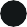 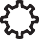 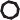 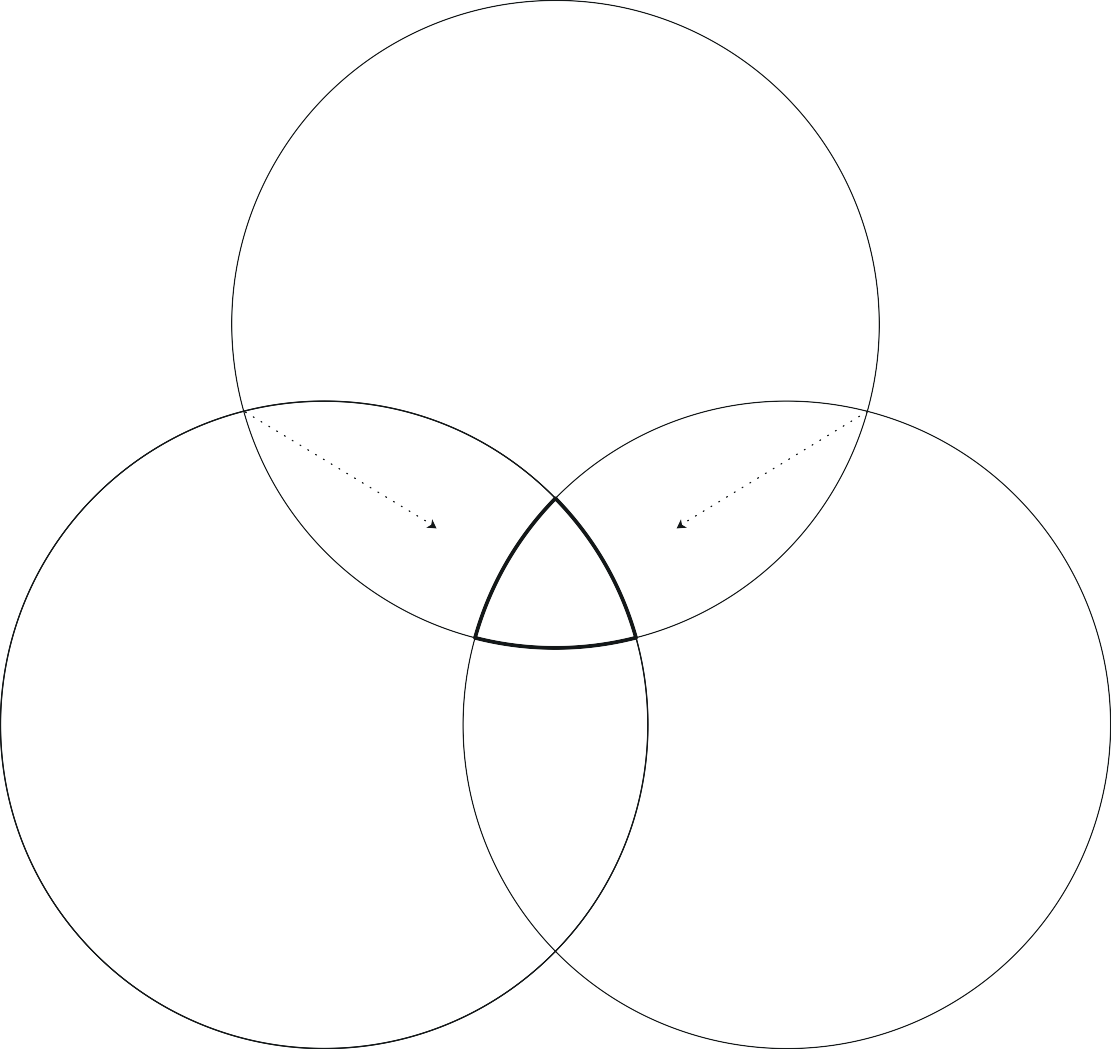 DESEABILIDAD
Describe las cosas que consideras desea o necesita la gente a través de la observación y entrevistas
para, posteriormente, validar con posibles usuarios.
Proceso:
PROPUESTA DE SOLUCIÓN:
Las soluciones deben coincidir en este punto y ser, en todos los casos, deseables, factibles y viables.
FACTIBILIDAD
VIABILIDAD
Factibilidad del Problema (3 Lupas)
¿Sabes cuánto cuesta ejecutar la idea? ¿Los costos de implementación, operación y mantenimiento de
la solución están dentro del presupuesto disponible?
¿Cuál es la fuente de financiamiento?
¿Qué recursos técnicos tienes? ¿Cuentas con el conocimiento necesario para ejecutar la idea?
¿Cuentas con proveedores? ¿Cuentas con la materia prima para desarrollar la idea?
ilab.net/itools